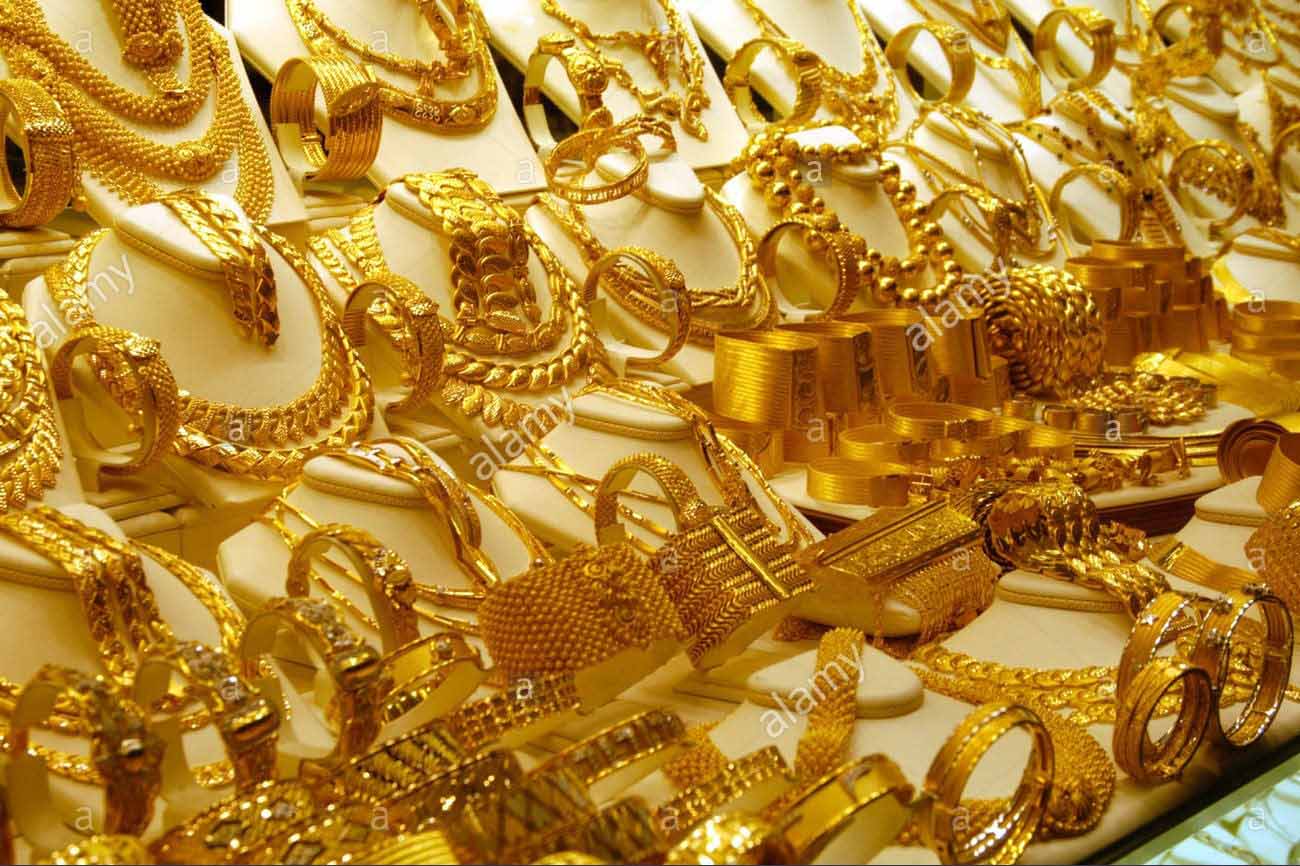 আজকের পাঠে সবাইকে শুভেচ্ছা
শিক্ষক পরিচিতি
পাঠ পরিচিতি
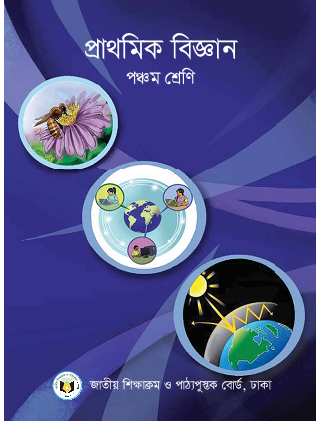 মোহাঃ রফিকুল ইসলাম
সহকারী শিক্ষক
পূর্ব বড় চর সরকারি প্রাথমিক বিদ্যালয়।
হবিগঞ্জ সদর, হবিগঞ্জ
বিষয়ঃ প্রাথমিক বিজ্ঞান
শ্রেণিঃ পঞ্চম
অধ্যায়ঃ ১৩, পাঠঃ প্রাকৃতিক সম্পদ
পাঠ্যাংশঃ চারপাশে তাকালে-----ব্যবহৃত হয়।
আজ আমরা পড়ব “আমাদের সম্পদ”
এই পাঠ শেষে শিক্ষার্থীরা -
প্রাকৃতিক ও কৃত্তিম সম্পদের গুরুত্ব বর্ণনা করতে পারবে।
ছবিগুলো পর্যবেক্ষণ কর
ছবিগুলোতে তোমরা কী দেখতে পাচ্ছ?
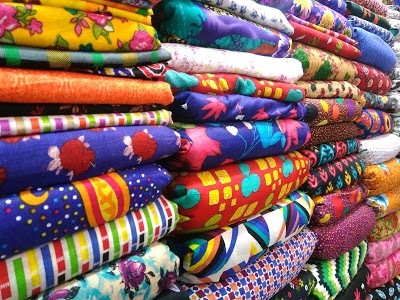 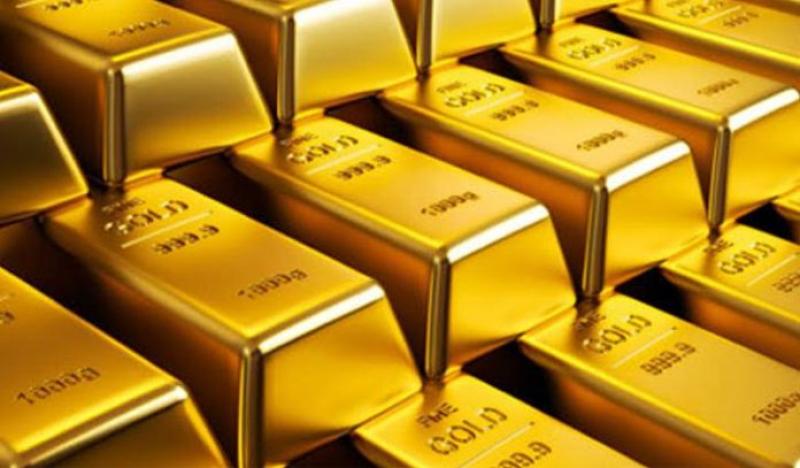 সম্পদ
সম্পদ কাকে বলে?
সম্পদ হলো এমন কিছু, যা মানুষ ব্যবহার করে উপকৃত হয়।
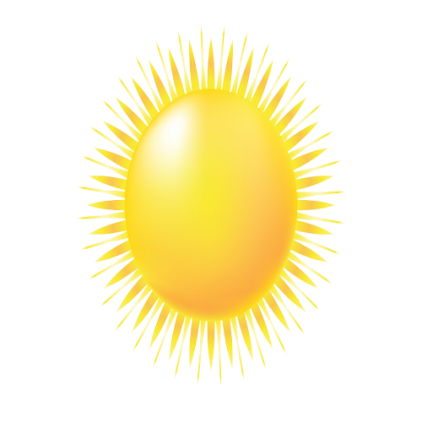 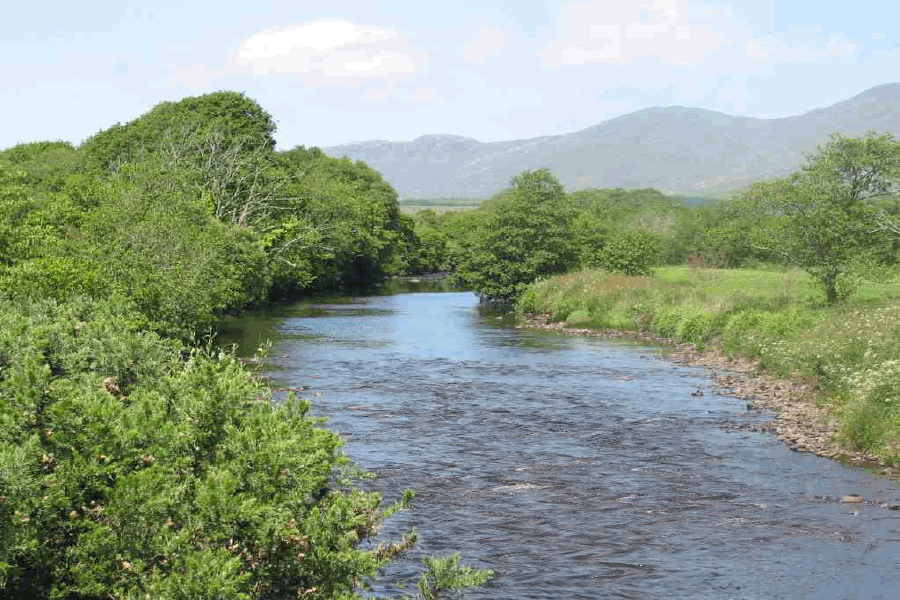 প্রাকৃতিক সম্পদ কাকে বলে?
প্রকৃতিতে পাওয়া যে সকল সম্পদ মানুষ তার চাহিদা পূরণের জন্য ব্যবহার করে থাকে তাই প্রাকৃতিক সম্পদ,
এগুলো কোন ধরণের সম্পদ?
প্রাকৃতিক সম্পদ
প্রাকৃতিক সম্পদ থেকে আমরা কী পাই?
খাদ্য, বস্ত্র, বাসস্থান, শক্তি ইত্যাদি।
ছবিগুলো দেখে কোনটি প্রাকৃতিক এবং কোনটি মানবসৃষ্ট সম্পদ তা খুঁজে বের করে নিচের ছকে লেখ।
একক কাজ
মানবসৃষ্ট সম্পদ
মানবসৃষ্ট সম্পদ
প্রাকৃতিক  সম্পদের ব্যবহার
প্রাকৃতিক  সম্পদের ব্যবহার
দলগত কাজ
এখন আমরা শ্রেণিকক্ষে এবং এর বাইরে কী কী  সম্পদ আছে তা পর্যবেক্ষণ করে প্রাকৃতিক এবং মানবসৃষ্ট সম্পদে শ্রেণিবিন্যাস করব।
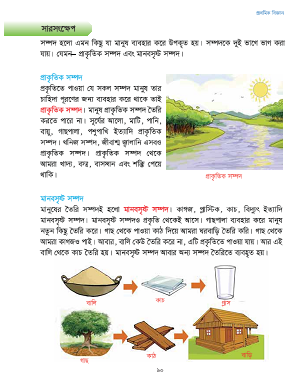 পাঠ্যবইয়ের সাথে সংযোগ
মূল্যায়ন
মানবসৃষ্ট সম্পদের ৫টি উদাহরণ দাও।
একটি সুন্দর বাড়ি তৈরি করতে তোমার কোন কোন প্রাকৃতিক সম্পদ ও মানবসৃষ্ট সম্পদ প্রয়োজন হবে?
মানবসৃষ্ট সম্পদ কোথা থেকে আসে?
বাড়ীর কাজ
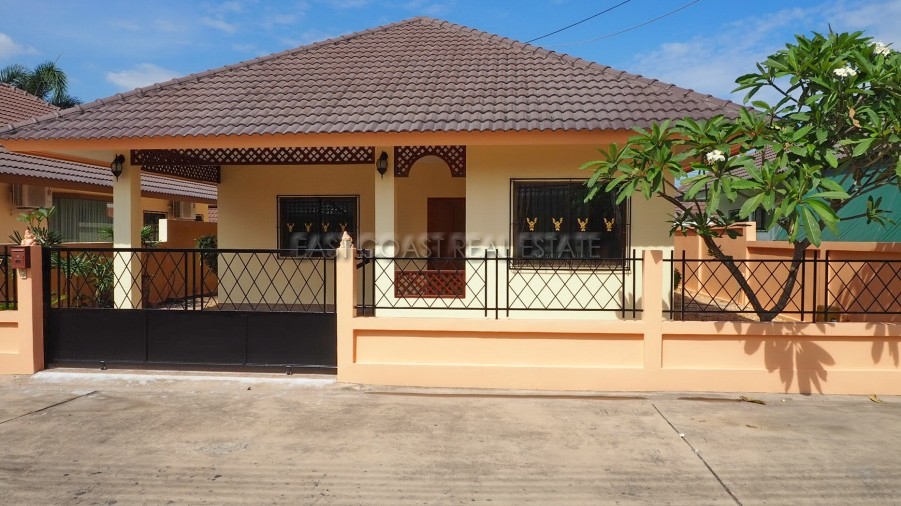 তোমার বাড়িতে কোন কোন প্রাকৃতিক সম্পদ ব্যবহার করে মানবসৃষ্ট সম্পদ তৈরি করা হয়েছে তার একটি তালিকা তৈরি করে আনবে।
ধন্যবাদ